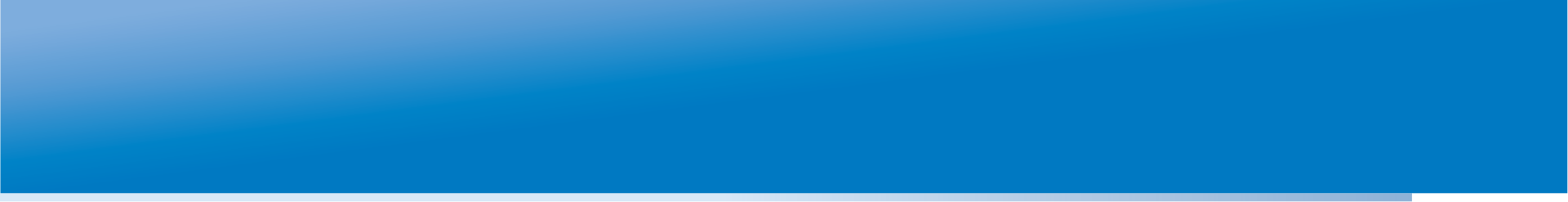 Учебный курс
«Ключевые аспекты построения эффективной системы оценки качества образования и использования результатов оценки учебных достижений школьников»
27-30 марта 2012 года, г. Москва
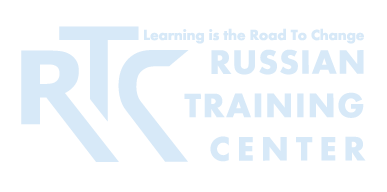 Факторы, определяющие качество системы ОКО. ТЕХНОЛОГИЯ
Решетникова Оксана Александровна
заместитель директора
 Российского тренингового центра, к.п.н.
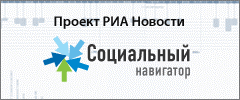 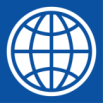 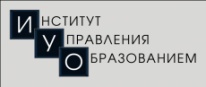 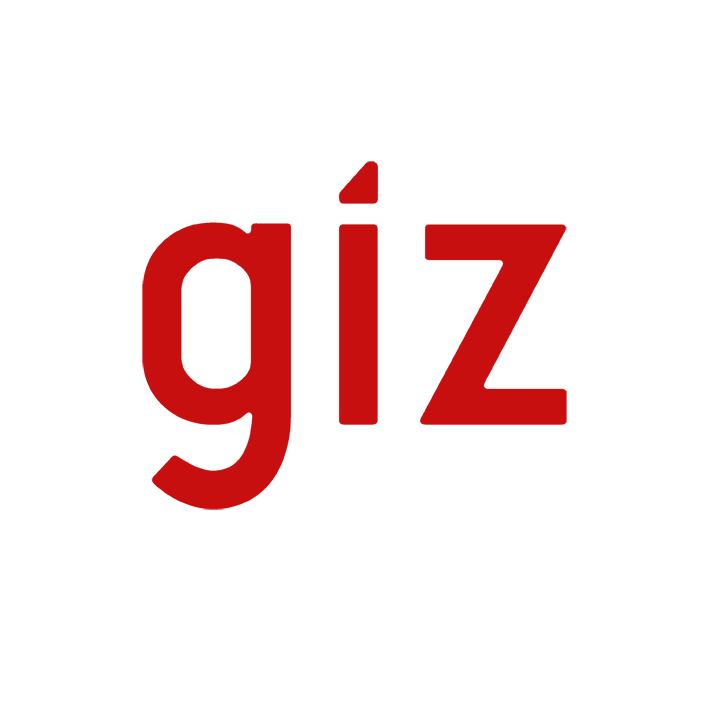 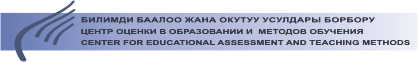 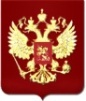 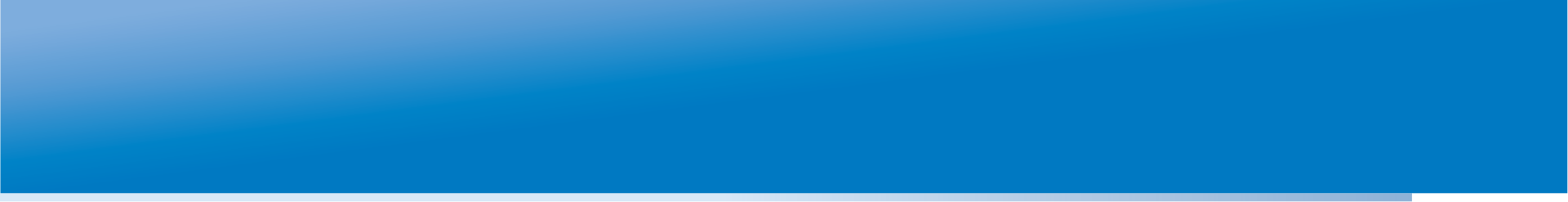 Система оценивания эффективна, если:
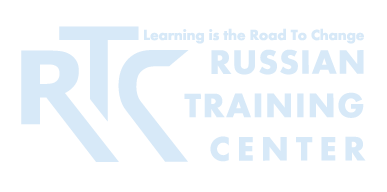 определены и реализованы компоненты:
Надежный инструментарий
Процедура проведения оценивания
Качественный анализ и представление результатов
Вовлечение политиков и профессионального сообщества, поддержка других заинтересованных сторон
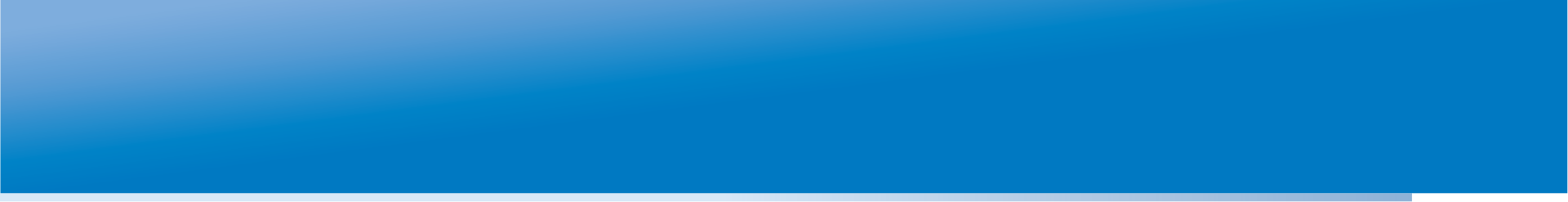 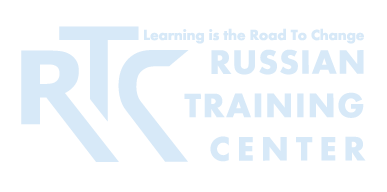 Условия эффективного использования результатов оценки учебных достижений
ТЕХНОЛОГИЯ
ИЗМЕРИТЕЛИ
СБОР КАЧЕСТВЕННОЙ ИНФОРМАЦИИ
КАЧЕСТВЕННЫЙ СБОР  ИНФОРМАЦИИ
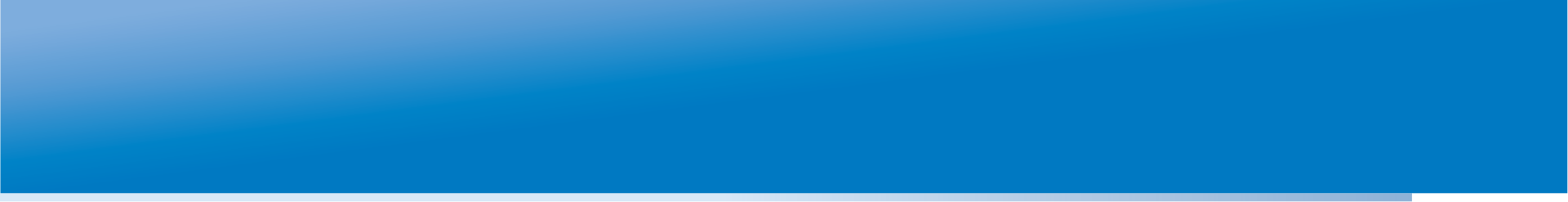 Этапы разработки инструментария:
Определение цели тестирования и разработка спецификации теста.
Разработка заданий для теста.
Экспертиза и доработка заданий.
Апробация и доработка заданий.
Составление теста.
Проведение апробации теста и обработка полученных результатов.
Доработка теста и подготовка окончательного варианта.

 Подробнее: Л.Крокер, Д. Алгина «Введение в классическую и 
	        современную  теорию тестов»
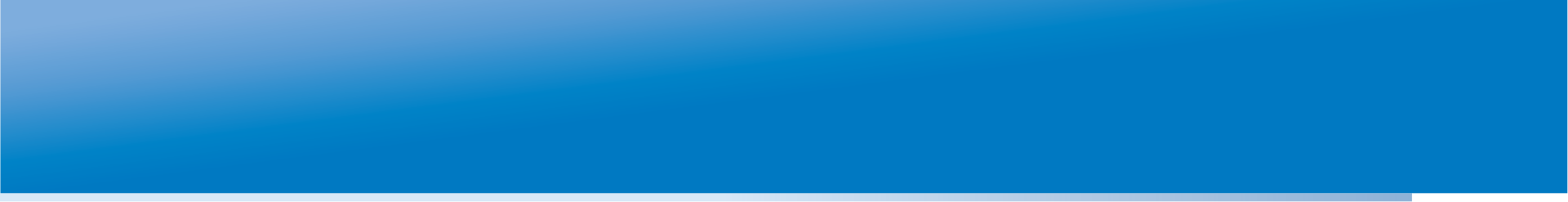 Требования к измерительному материалу:
Валидность измерителя
Валидность – характеристика, отражающая адекватность измерителя целям измерения.
(Критериальная, содержательная, техническая)
 
2. Надежность в использовании
при одновременном проведении процедуры оценивания;
достаточность количества эквивалентных измерителей для исключения списывания;
четкое соответствие структуры измерителя  установленному формату обработки и проверки;
однозначность критериев оценивания во всех заданиях измерителя
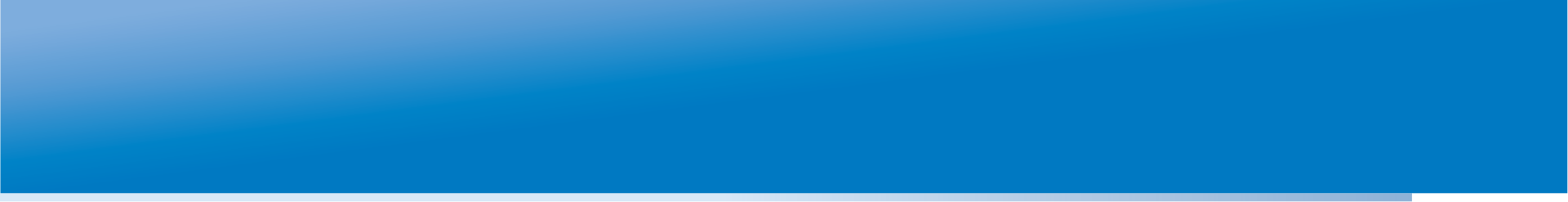 ПРИНЦИПЫ ОРГАНИЗАЦИИ ПРОЦЕДУРЫ ПРОВЕДЕНИЯ ОЦЕНИВАНИЯ
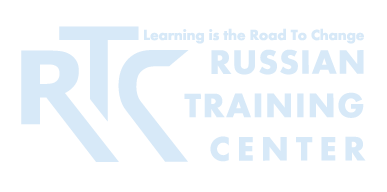 ОБОСНОВАННОСТЬ
НАДЕЖНОСТЬ
ПРОЗРАЧНОСТЬ
ОТКРЫТОСТЬ
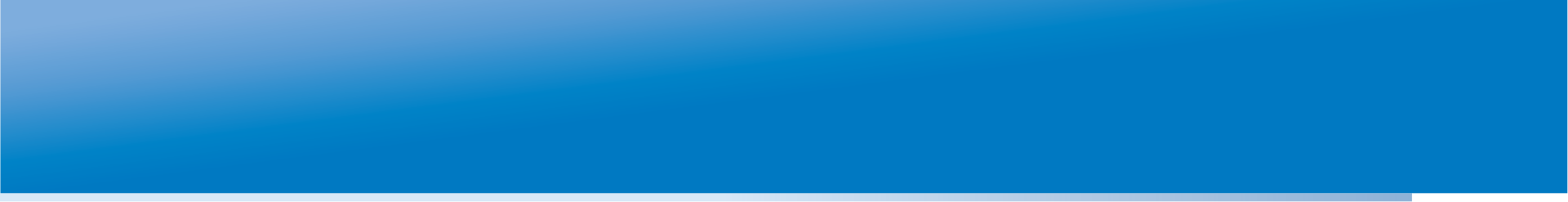 ПРИНЦИПЫ ОРГАНИЗАЦИИ ПРОЦЕДУРЫ ПРОВЕДЕНИЯ ОЦЕНИВАНИЯ:ОБОСНОВАННОСТЬ
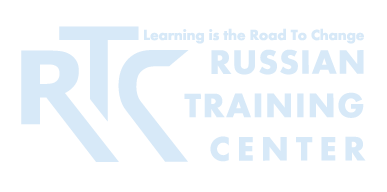 НЕОБХОДИМО ОБОСНОВАНИЕ:
ПРОЦЕДУРЫ (МЕТОДОВ, МЕХАНИЗМОВ, СРОКОВ, ФОРМАТОВ ПРЕДСТАВЛЕНИЯ РЕЗУЛЬТАТОВ)
ВЫБОРКИ
УРОВНЯ ЗАЩИТЫ ПРОЦЕДУРЫ И ИСПОЛЬЗУЕМЫХ СРЕДСТВ
ИНСТРУКТИВНО-МЕТОДИЧЕСКОГО ОБЕСПЕЧЕНИЯ
ДОКУМЕНТИРОВАНИЯ ОСНОВНЫХ ПРОЦЕССОВ И ЭТАПОВ
КРИТЕРИЕВ И МЕТОДИК ОЦЕНКИ
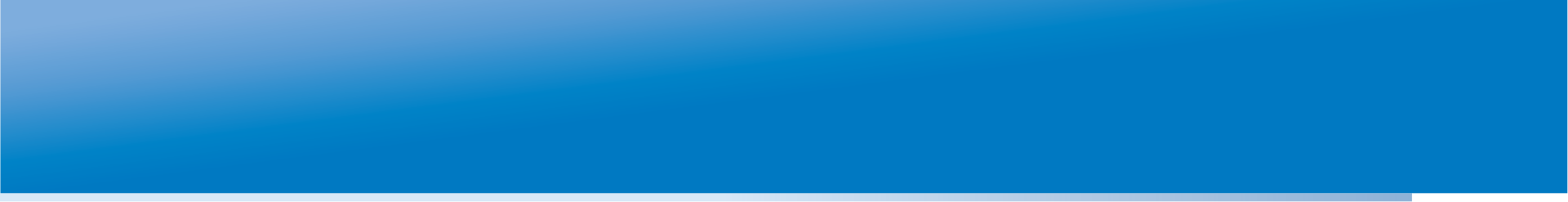 «Оценка образовательных достижений на национальном уровне»Винсент Грини, Томас Келлаган
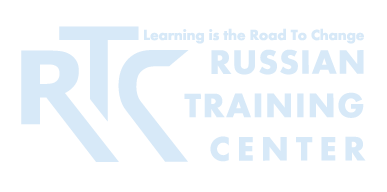 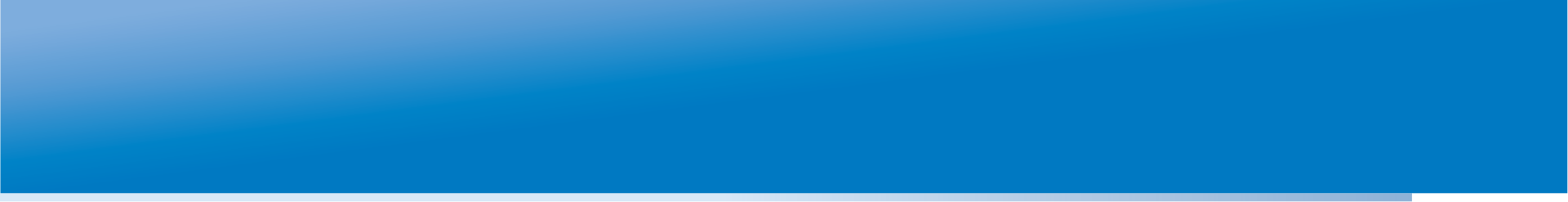 ПРИНЦИПЫ ОРГАНИЗАЦИИ ПРОЦЕДУРЫ ПРОВЕДЕНИЯ ОЦЕНИВАНИЯ:обоснованность
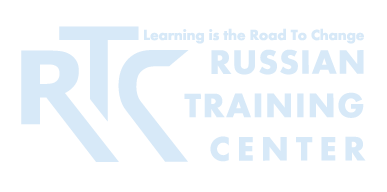 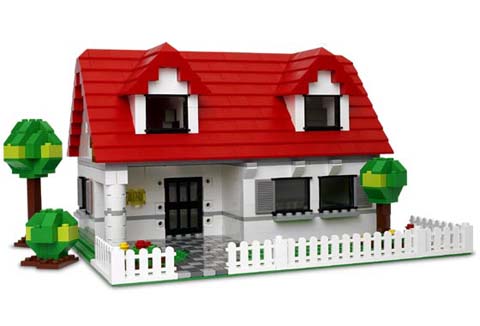 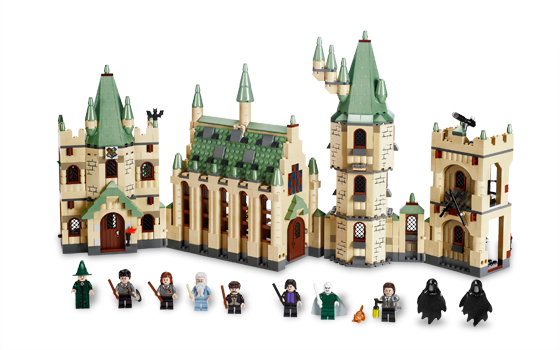 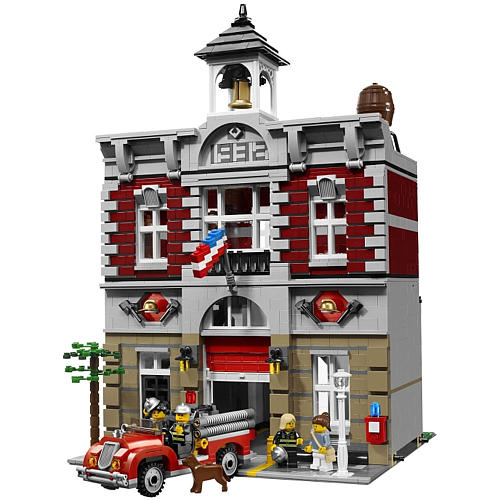 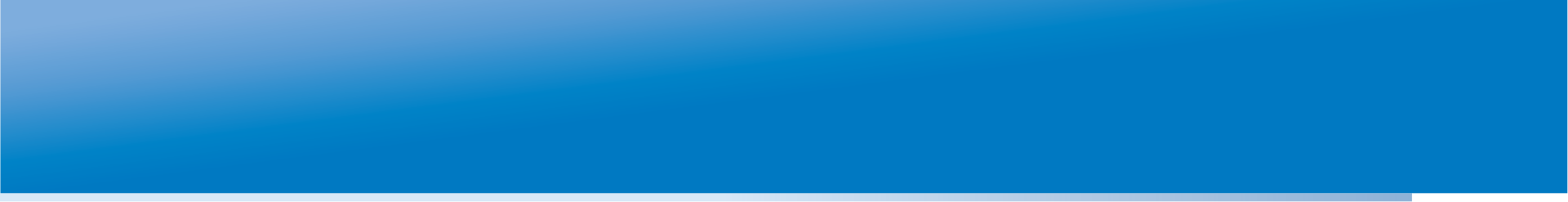 Некоторые количественные характеристики Единого государственного экзамена в 2011 г. (май-июнь):
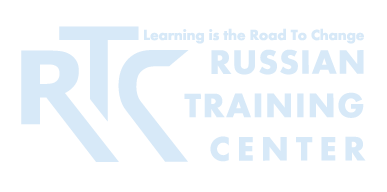 Количество участников - около 800000 участниковКоличество экзаменов - более 2600000 экзаменовКоличество ППЭ - более 7000 пунктовКоличество регионов с  труднодоступными и отдаленными территориями (на территории РФ) – 18 регионов
Количество часовых зон (часовых поясов) -  9 часовых зон (с 2011 г.)Количество привлекаемых к проведению ЕГЭ спец-ов в ППЭ – более 250000 чел.
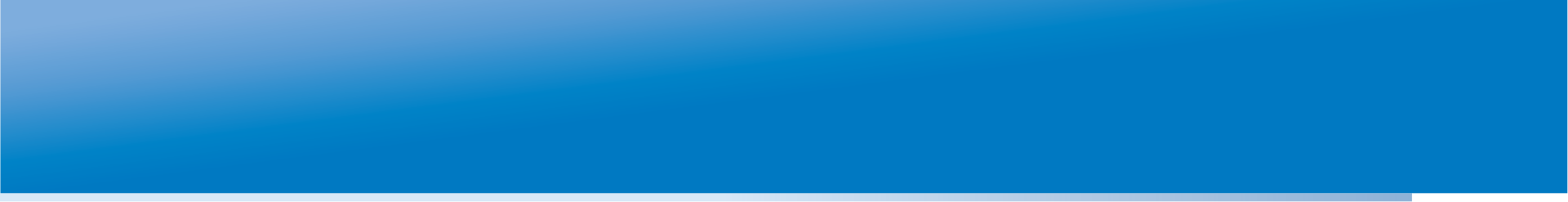 Некоторые качественные характеристики Единого государственного экзамена, обосновывающие выбор технологии
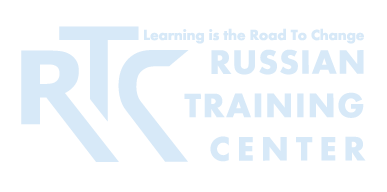 Объединение двух целей (государственная итоговая аттестация выпускников 11 классов и вступительные испытания в высшие учебные заведения страны):
разграничение полномочий федерального и регионального уровней, установленных Законом об Образовании РФ
сроки проведения процедуры ЕГЭ и обработки его результатов (6 дней – обязательные экзамены, 3 дня – выборные)
необходимость поддержки возможности апеллирования  к результатам, процедуре
Использование наиболее сложной структуры контрольных измерительных материалов по всем общеобразовательным предметам, включающих задания с множественным выбором, задания, предусматривающие краткий ответ и, ответы в свободной форме (часть С):
необходимость осуществления проверки двумя способами (автоматизированной и ручной для части С) одновременно
Возможность проведения перекрестной проверки части С экспертами из разных регионов
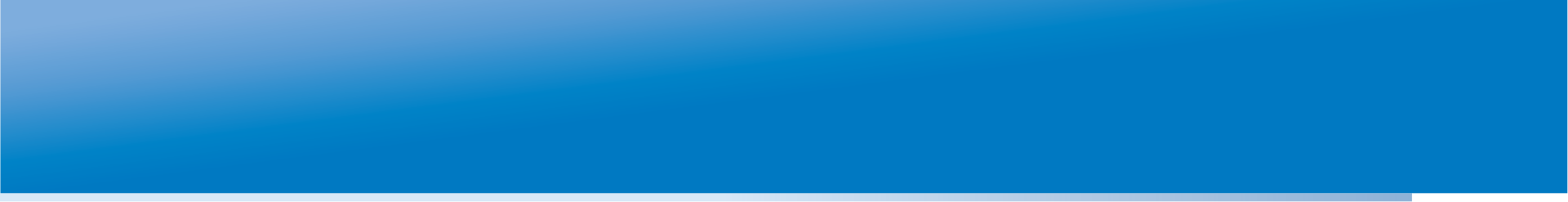 Система Единого государственного экзамена в России
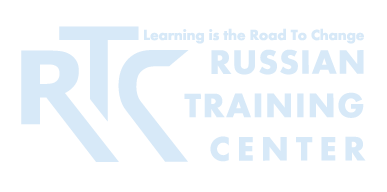 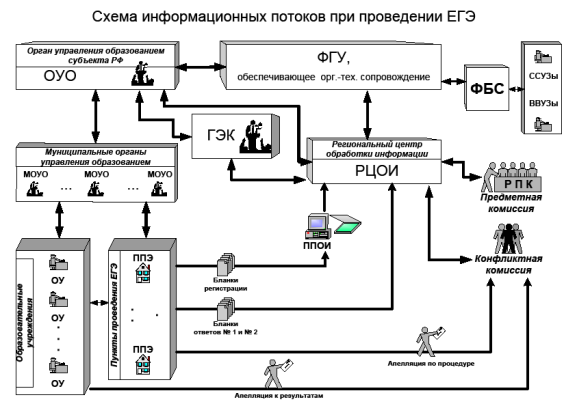 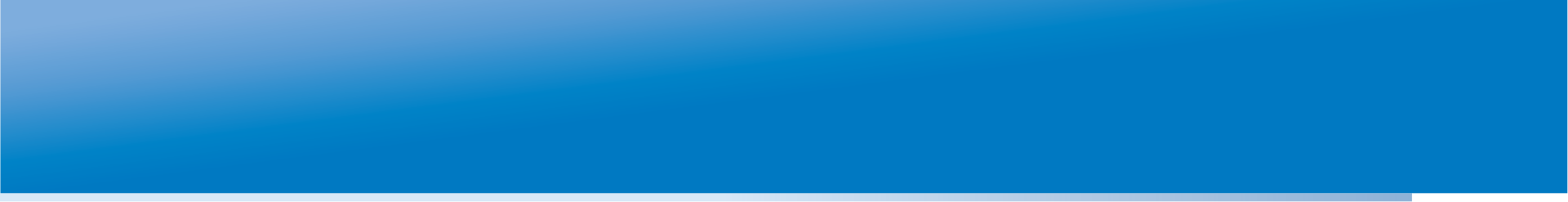 ПРИНЦИПЫ ОРГАНИЗАЦИИ ПРОЦЕДУРЫ ПРОВЕДЕНИЯ ОЦЕНИВАНИЯ:надежность
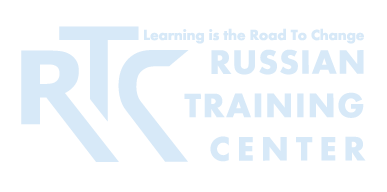 Обеспечение равных условий участия
Отказоустойчивость технологии
Защищенность
Гибкость, превентивность
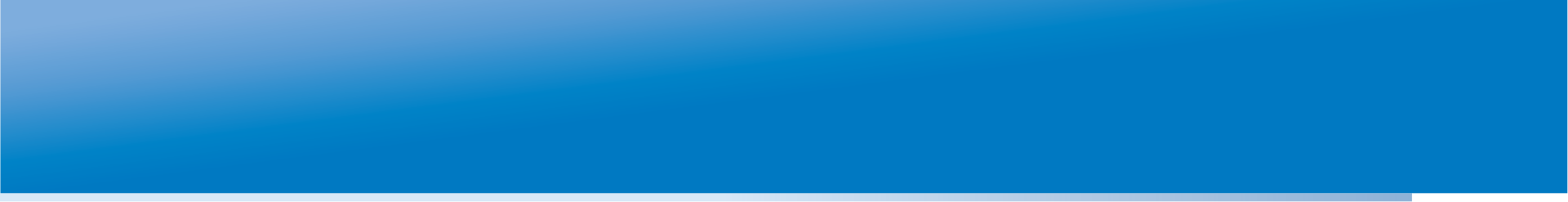 ПРИНЦИПЫ ОРГАНИЗАЦИИ ПРОЦЕДУРЫ ПРОВЕДЕНИЯ ОЦЕНИВАНИЯ:прозрачность
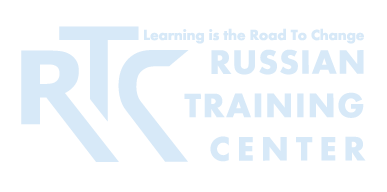 Четкие и простые правила участия
Легитимность с точки зрения законодательства
Заблаговременно установленный порядок взаимодействия структур внутри системы и закрепление за ними определенных функций
Публичные отчеты о проведении
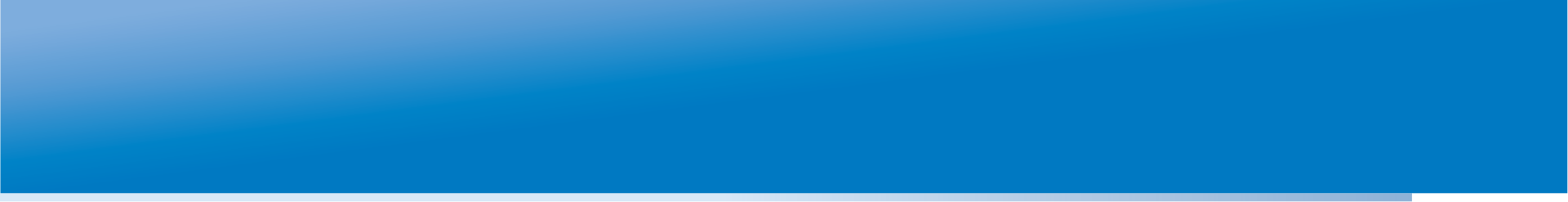 ПРИНЦИПЫ ОРГАНИЗАЦИИ ПРОЦЕДУРЫ ПРОВЕДЕНИЯ ОЦЕНИВАНИЯ:открытость
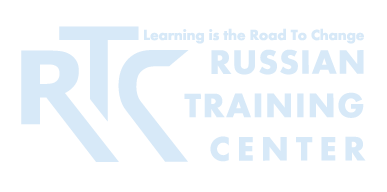 Доступ к информации:
О процедуре
О контрольных измерительных материалах
О возможности использования результатов
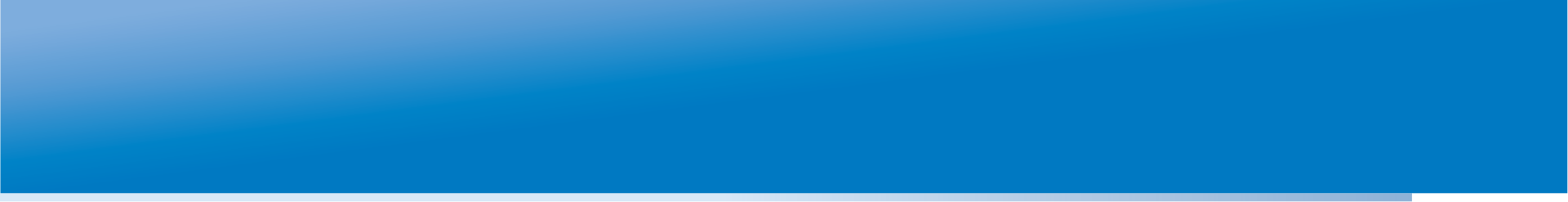 СХЕМА ОПРЕДЕЛЕНИЯ ТЕХНОЛОГИИ
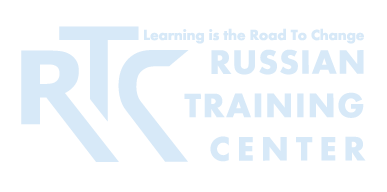 ЦЕЛЬ
Поль-зователь
Определение структуры и содержания инструктивно-методического обеспечения
Определение мер информац.
безопасности
Определение организационно-территориальной схемы
Определение выборки
Определение статуса результатов, форматов статистики
Обработка
Тиражирование
Подготовка кадров
Генеральная
Определение порядка проведения процедуры
Репрезента-
тивная
Сбор БД
Расчет рисков
Организация процедуры оценивания
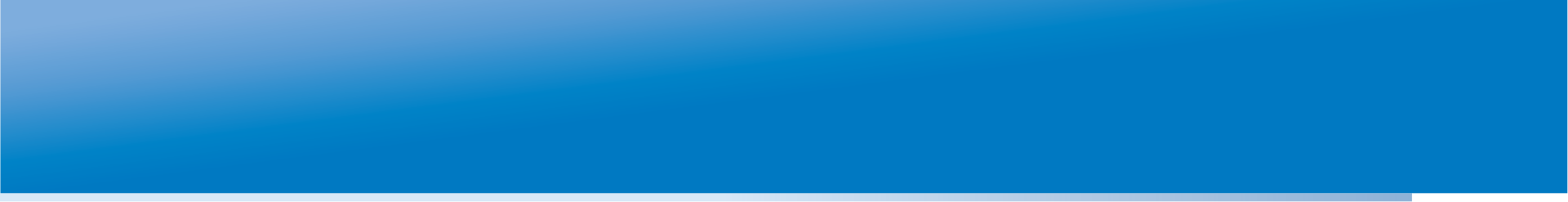 ТЕХНОЛОГИЯ – как компонент , обеспечивающий эффективность процедуры оценивания:
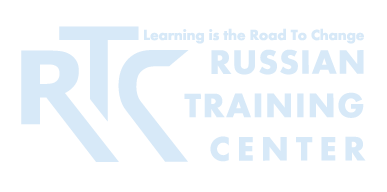 Технология должна обеспечивать:
Качественный сбор информации
Существенно сокращать время сбора информации
Предоставлять равные возможности участникам оценочной процедуры
Должна быть понятной исполнителям
Должна быть отказоустойчива
Должна обеспечить необходимую степень информационной безопасности и пресечение возможности фальсификации результатов
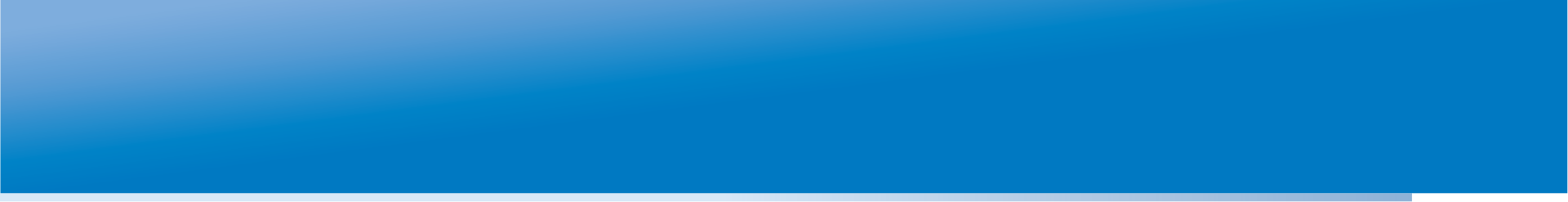 ТЕХНОЛОГИЯ – как компонент , обеспечивающий эффективность процедуры оценивания
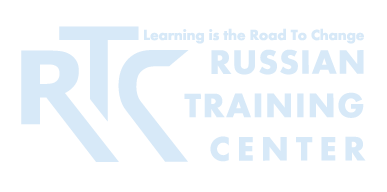 «Обратная связь» - источник информации для оптимизации технологии и основной показатель эффективности процедуры оценивания
Источники:
Апелляции по процедуре проведения
Общественное наблюдение
Анализ обращений на «горячую линию»
Социологические опросы
Общественные форумы
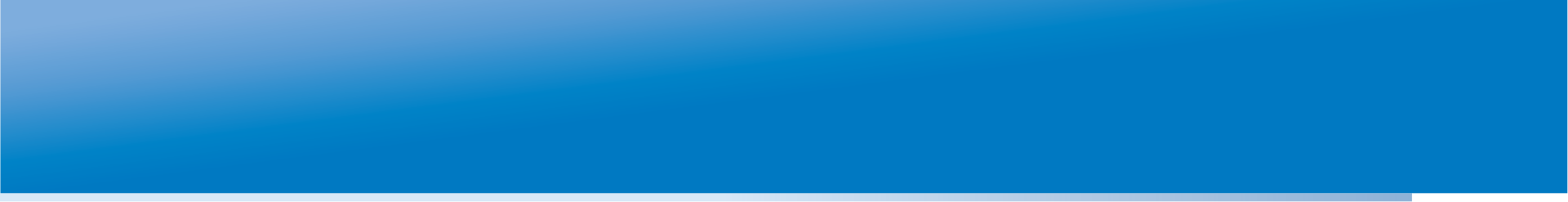 Характеристика компонентов, определяющих эффективность системы оценивания
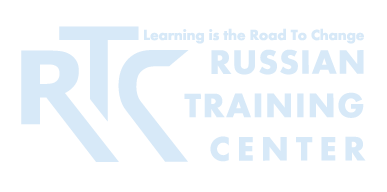 Для чего?
Для обеспечения качественного сбора информации, необходимой для системы образования, в целях оценки качества образования

Качество образования  -  основная характеристика системы образования, которая определяет соответствие образовательных результатов обучающихся и контекстных условий получения образования ожиданиям как самих обучающихся, их родителей, так и общества в целом.
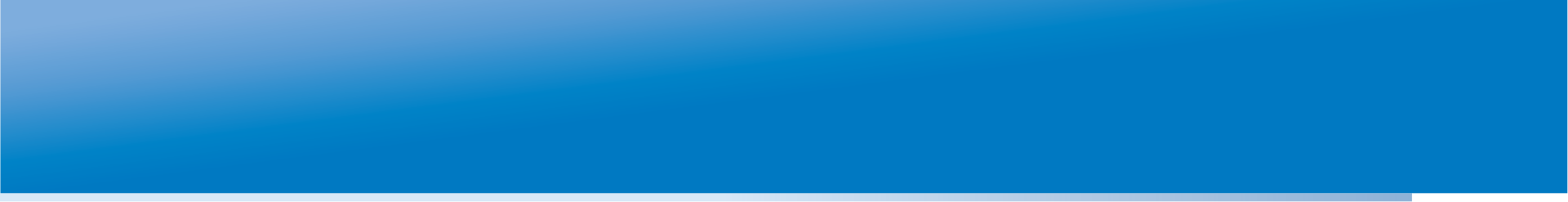 СПАСИБО ЗА ВНИМАНИЕ!
«Мастерство – это когда «что» и «как» приходят одновременно»
В.Э. Мейерхольд

oaresh@gmail.com
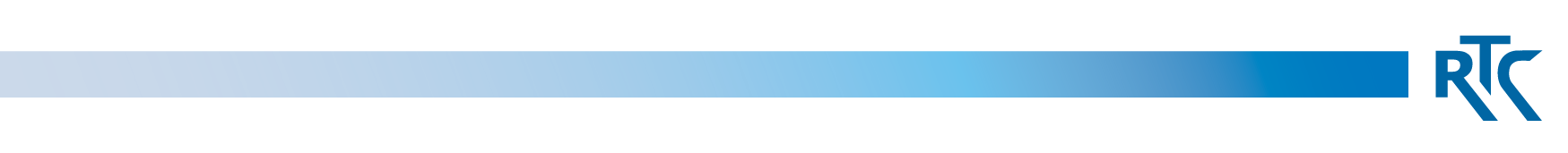 rtc.imerae@gmail.com
WWW.RTC-EDU.RU